SRI GANESH COLLEGE OF ARTS & SCIENCE
DEPARTMENT OF CHEMISTRY


12 PRINCIPLES OF GREEN CHEMISTRY


PRESENTED BY
Mr. S. GANESAN
ASSISTANT PROFESSOR
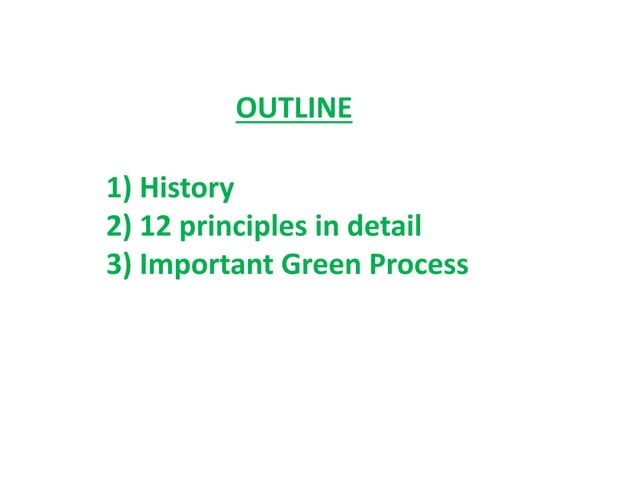 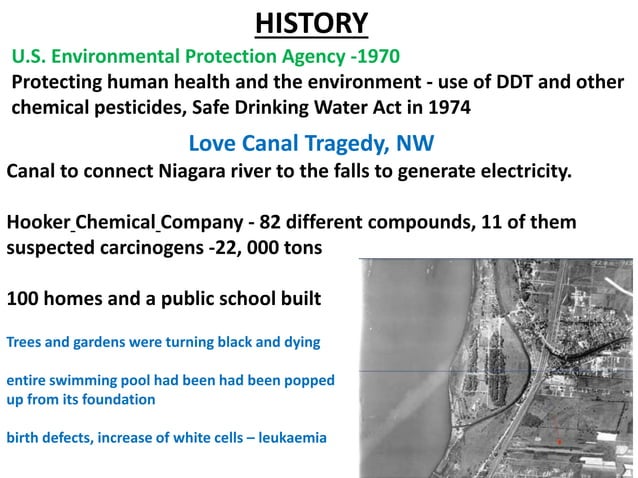 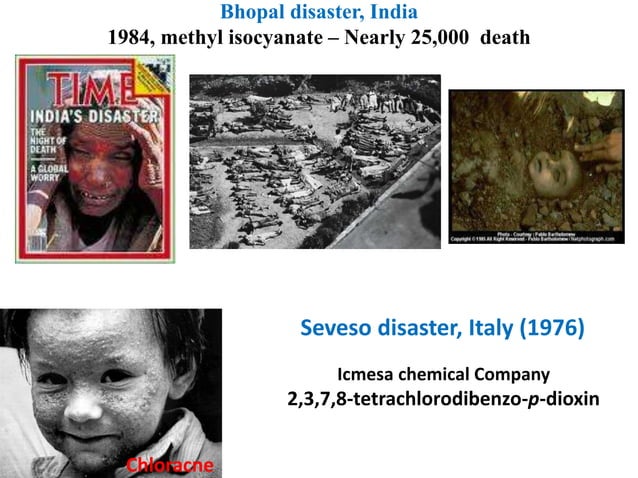 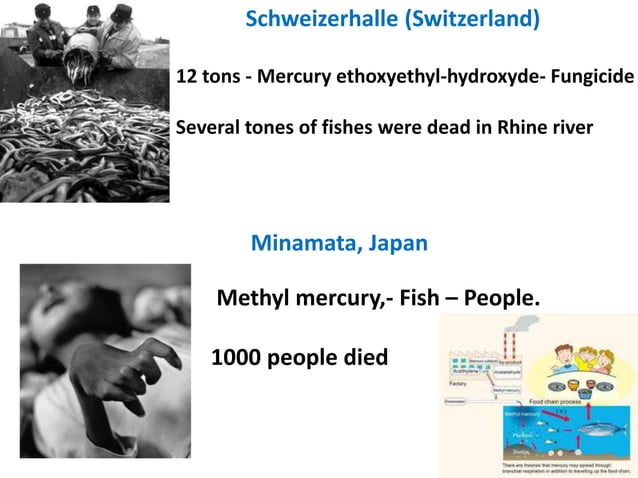 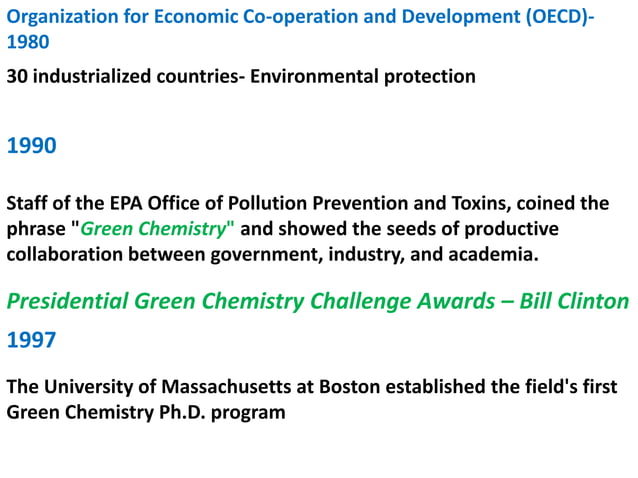 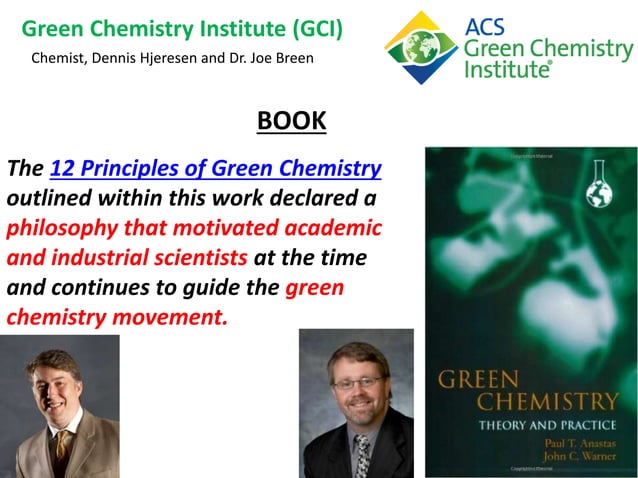 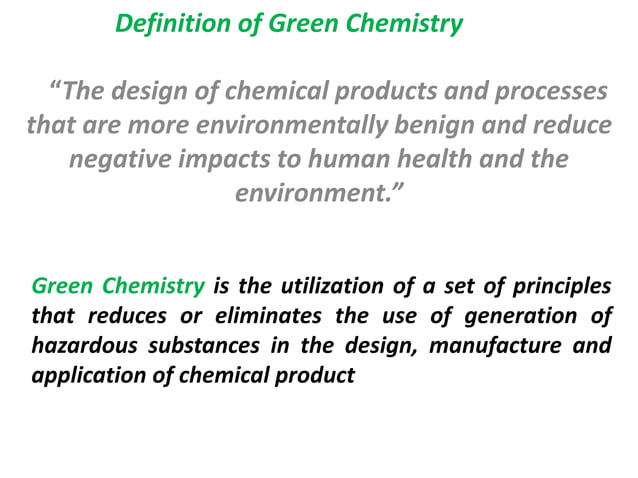 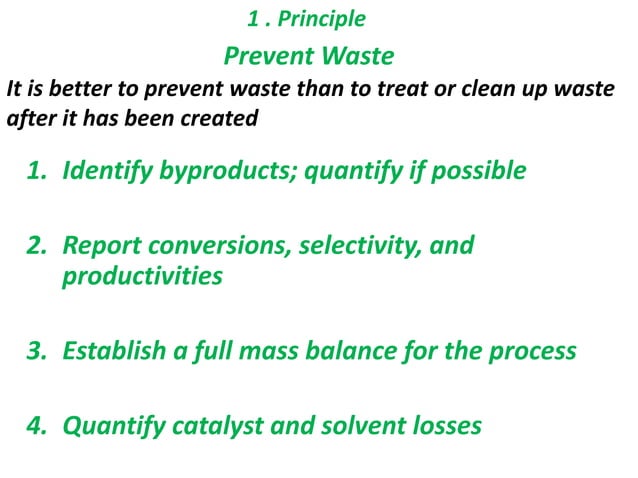 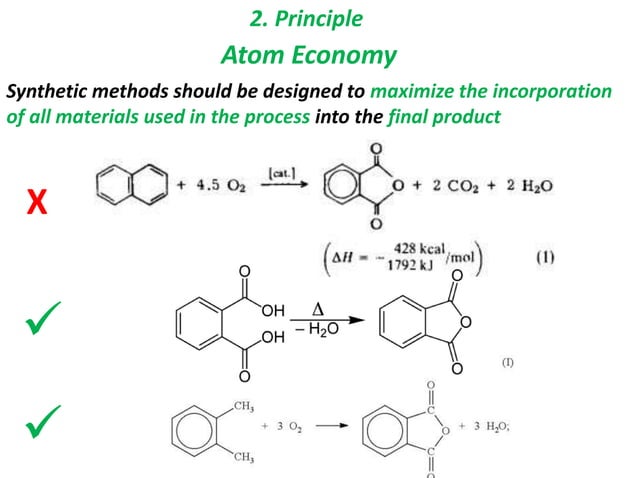 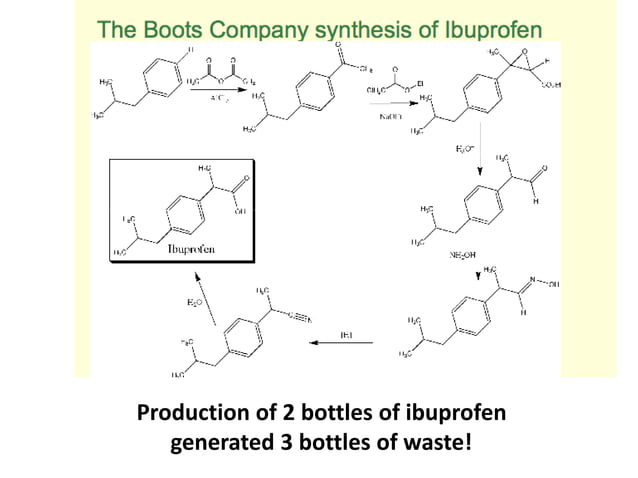 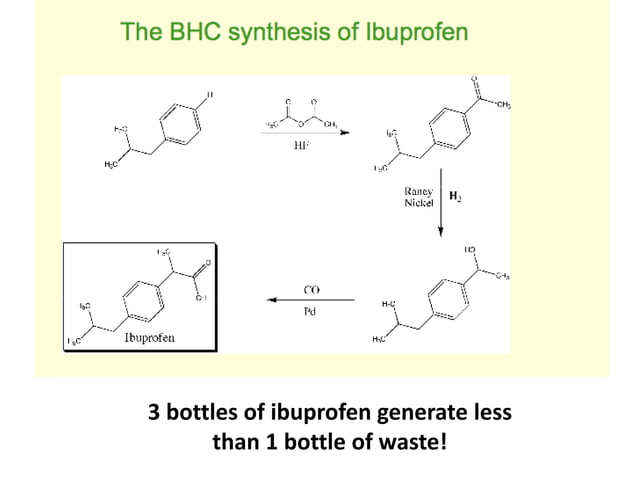 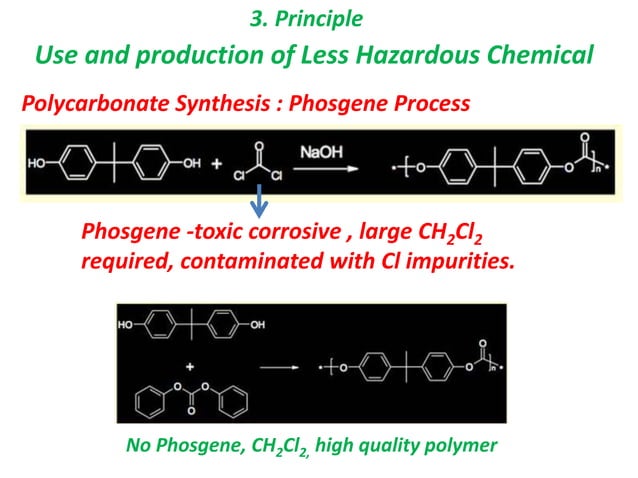 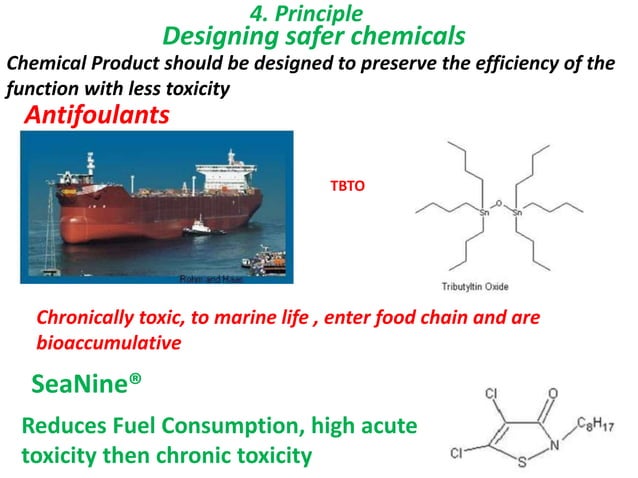 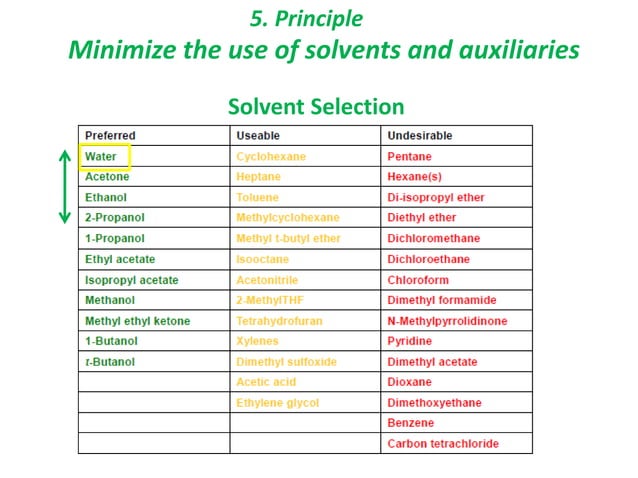 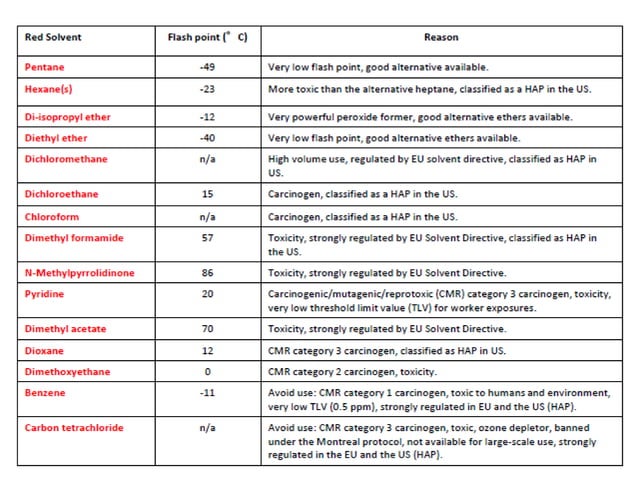 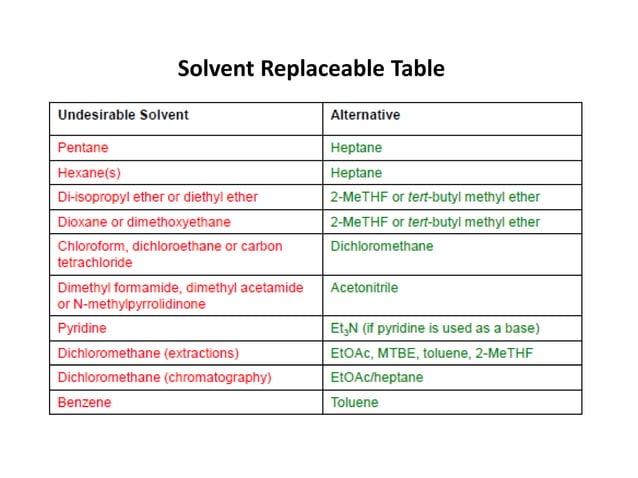 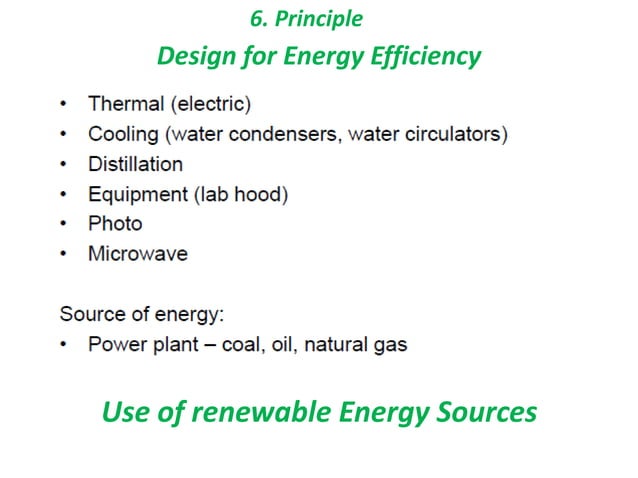 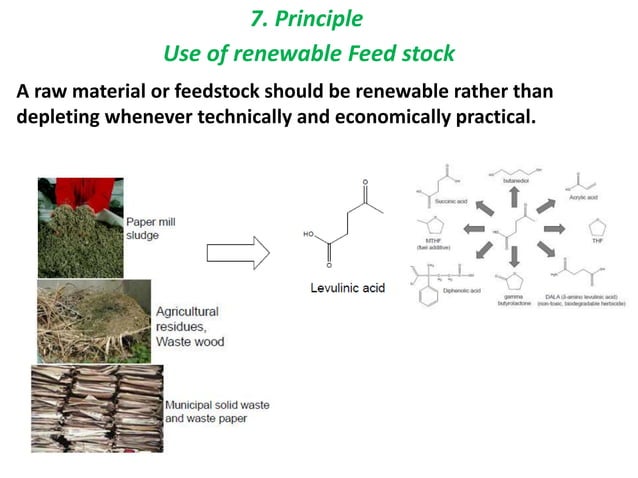 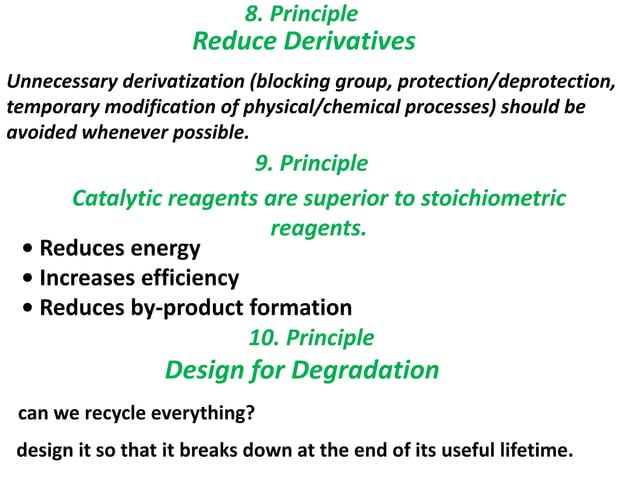 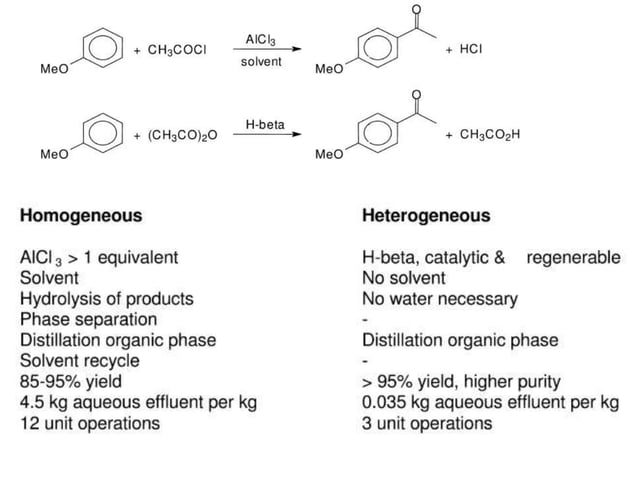 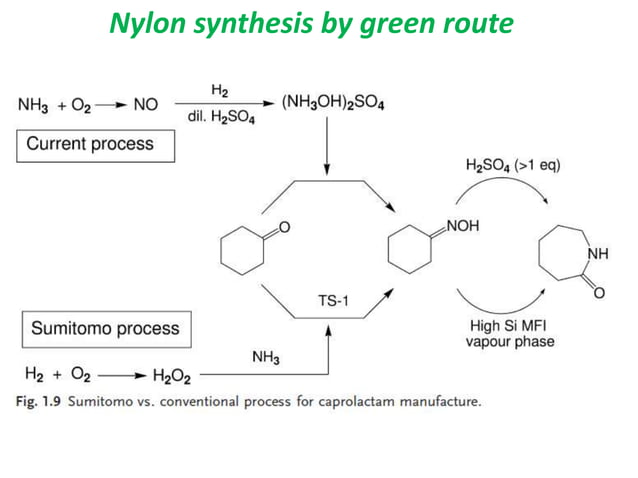 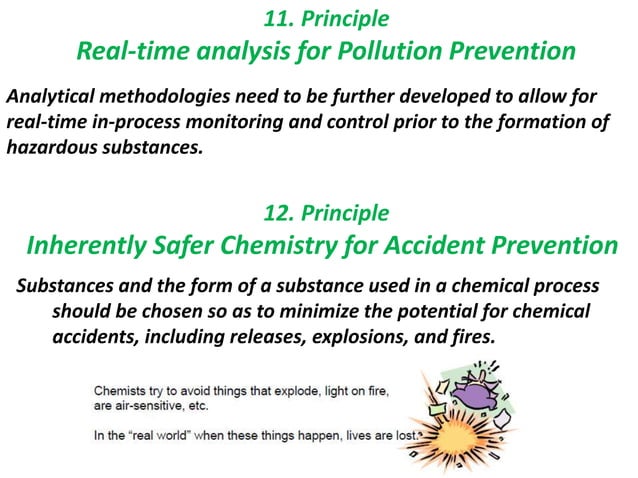 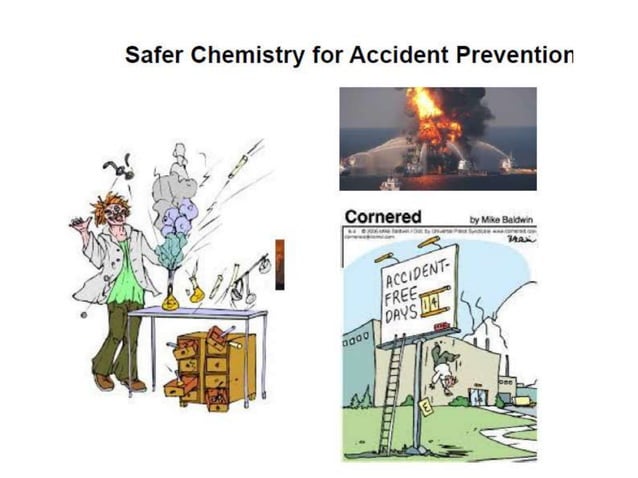 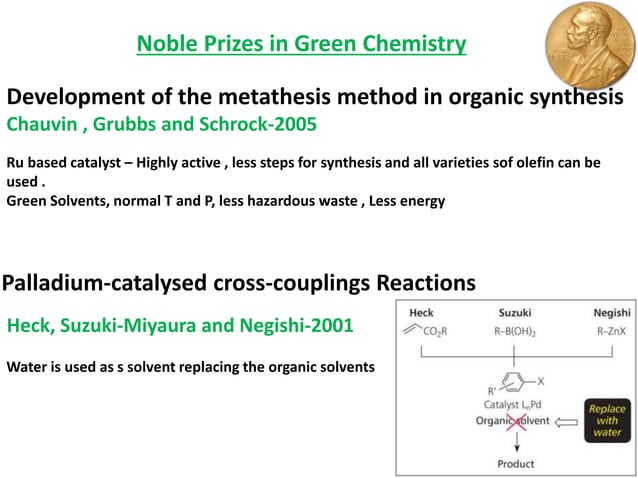 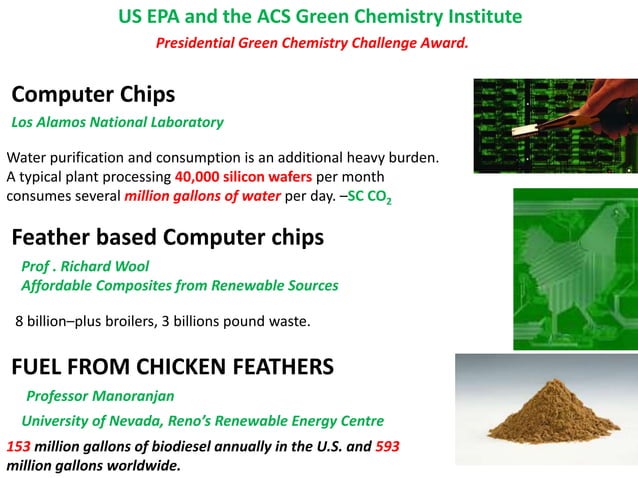 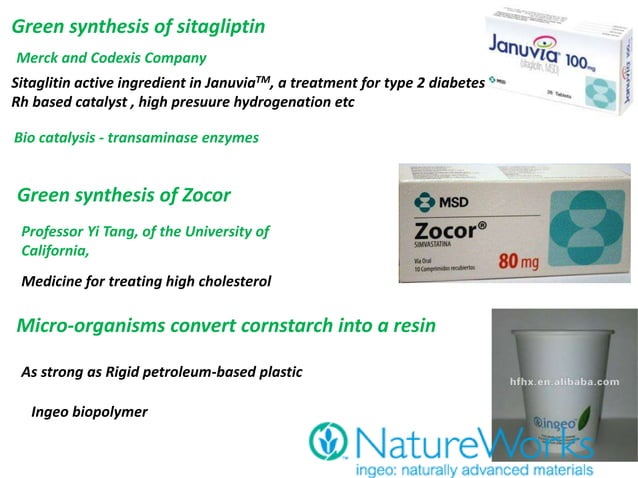 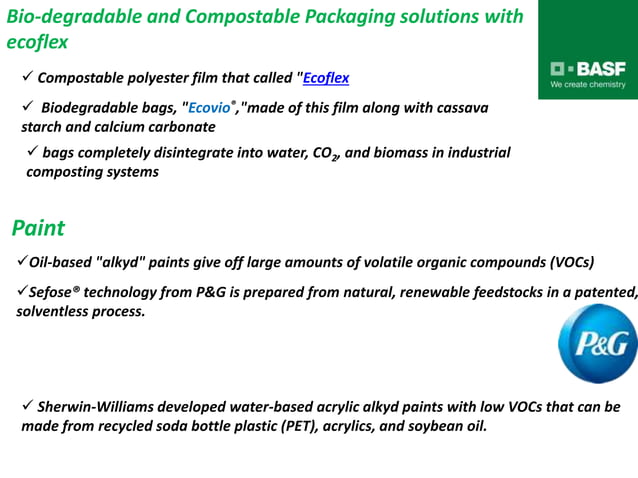 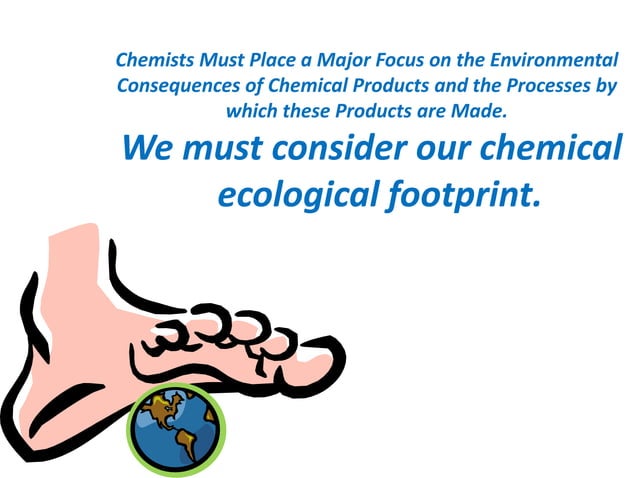 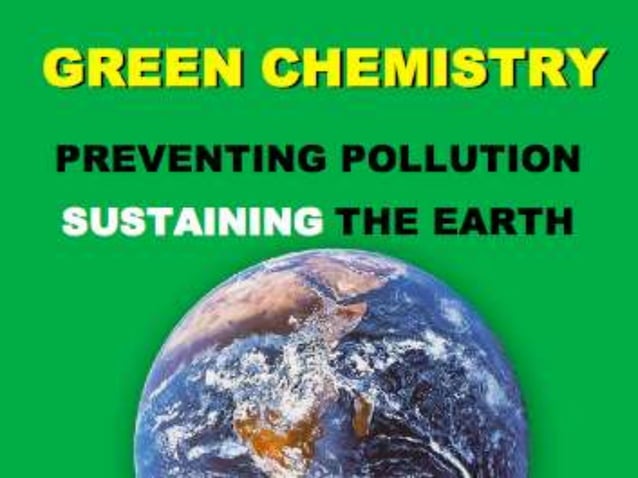